SETEMBRO AMARELO 

 MÊS DE VALORIZAÇÃO DA VIDA
Dra Audrey Gotardi
CRM-PR 30.144
[Speaker Notes: Suicidio é um fenomeno complexo que pode atingir todas as classes socias e todas as idades.]
Bate papo sobre Suicídio - Porque é importante falar sobre isso?
Suicidio
Fenômeno complexo, presente ao longo de toda história da humanidade, em todas as culturas.

Ato executado pelo próprio indivíduo com a intenção de morrer, com um meio que ele acredite ser letal.

Ambivalência - parar a dor / sobreviver

Comportamento suicida —-> Suicidio.
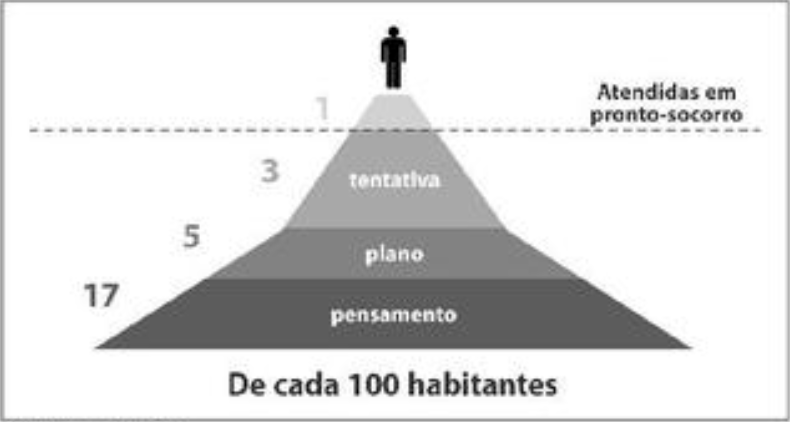 Dados epidemiológicos
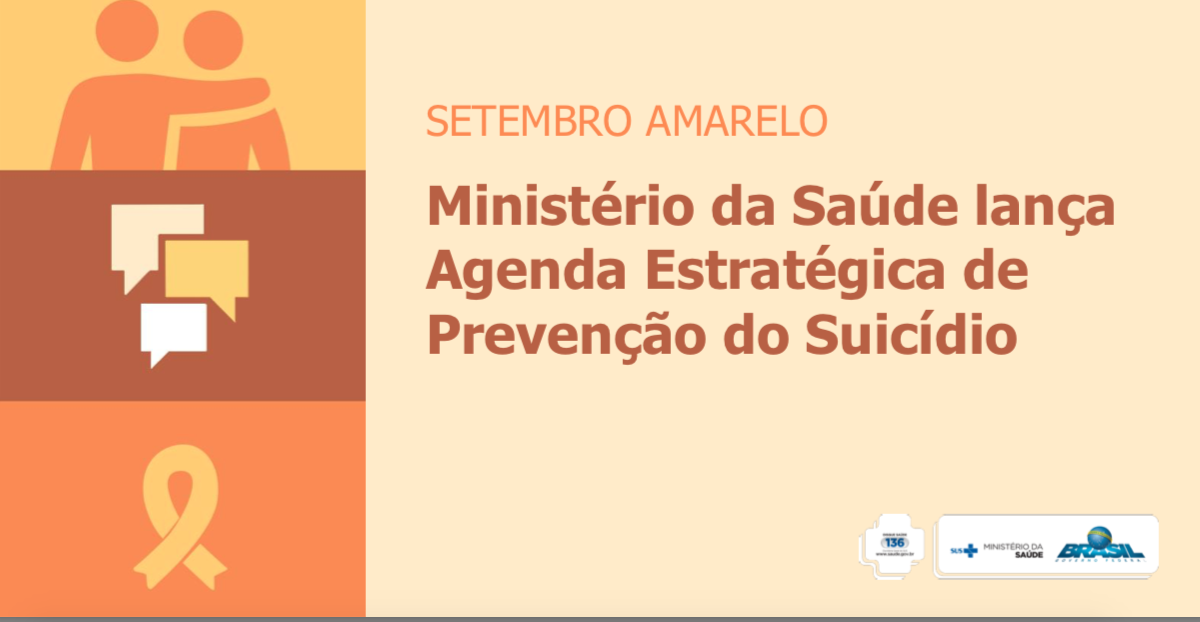 [Speaker Notes: Divulgação de dados epidemiológicos pelo Ministério da Saúde Ano passado – como parte do programa que visa reduzir em 10% a mortalidade por suicidio até 2020.]
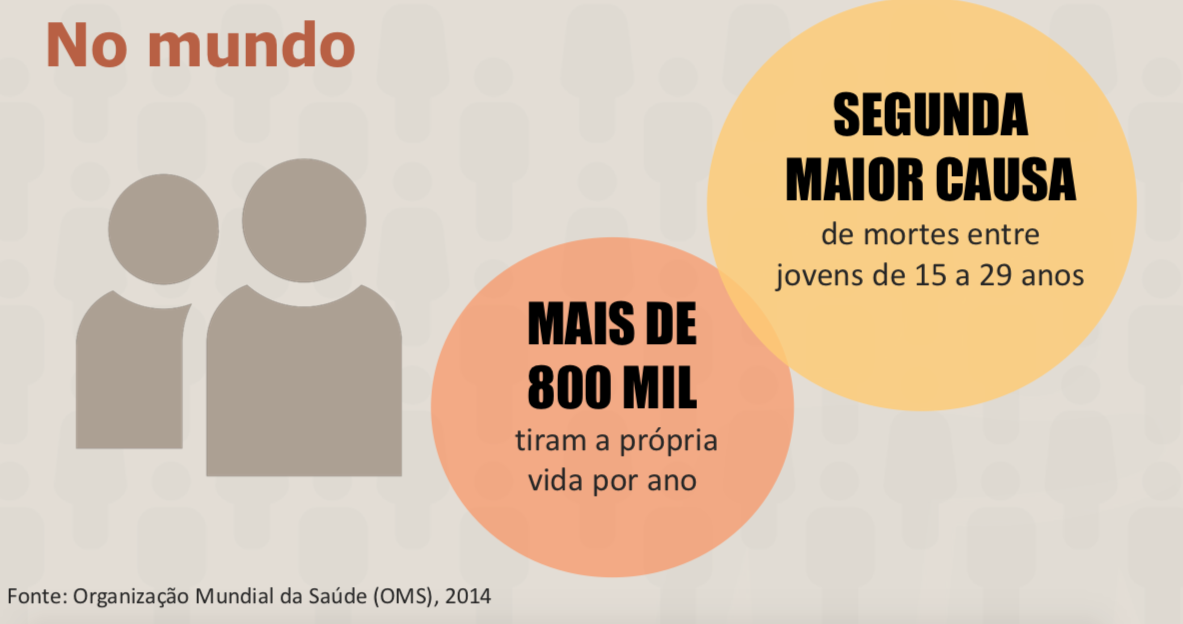 [Speaker Notes: MAIS DO QUE UMA QUESTÃO FILOSOFICA OU RELIGIOSA – FALAR DA HISTORIA]
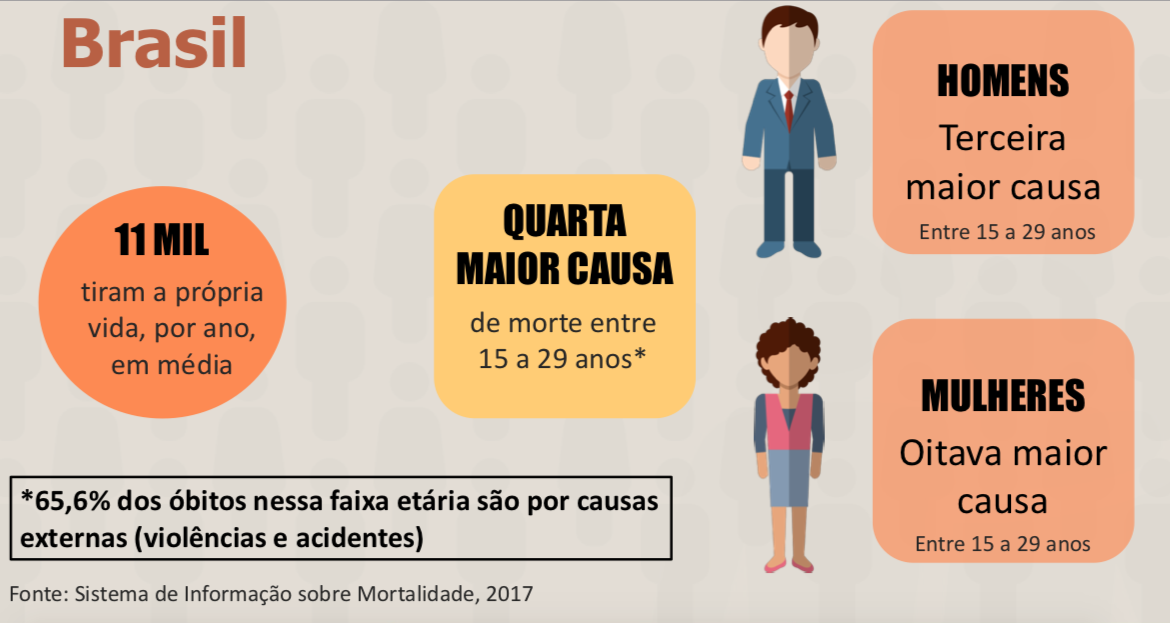 [Speaker Notes: A primeira maior causa para homens é agressão e a segunda acidentes de trânsito.

Mulheres – primeira causa – relacionada a gravidez, parto e puerpério, seguido por acidentes de transito e agressão.]
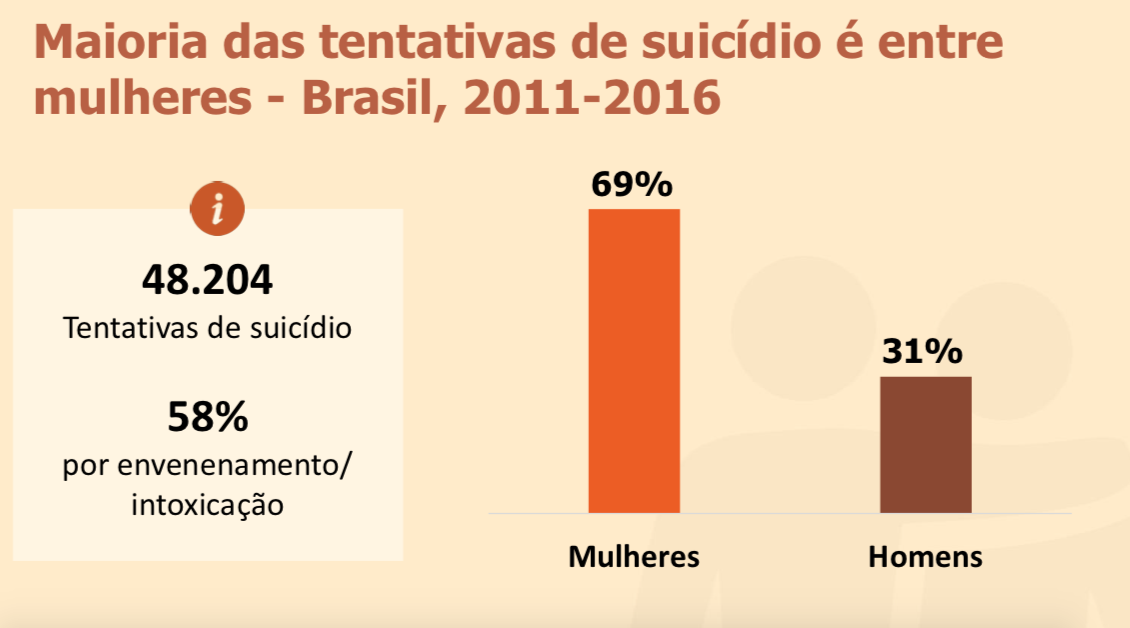 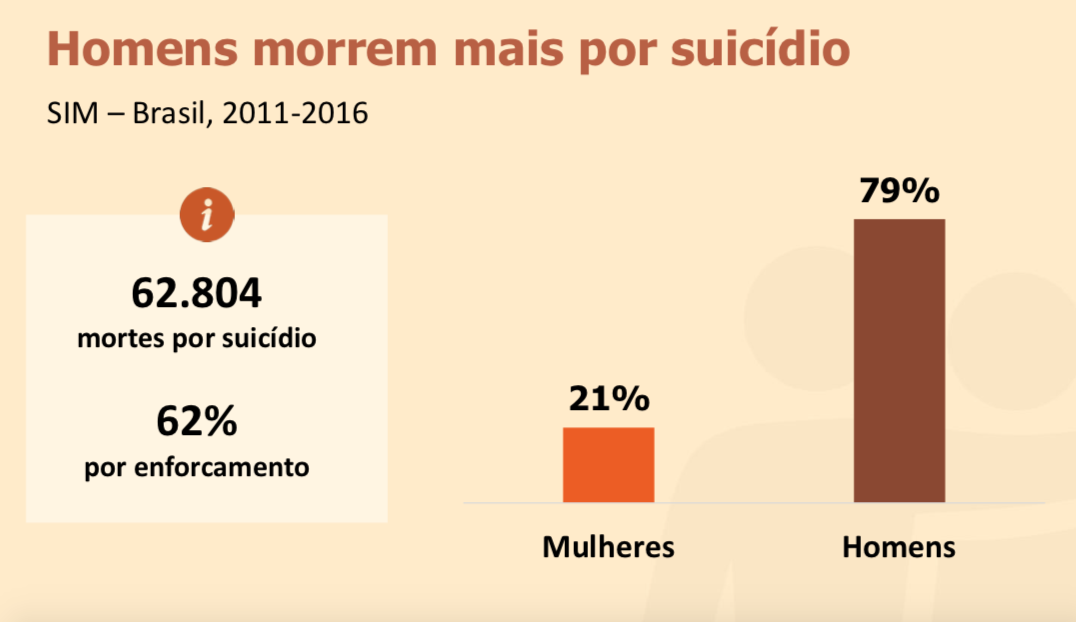 [Speaker Notes: Mulheres são mais reincidentes nas tentativas de suicidio.]
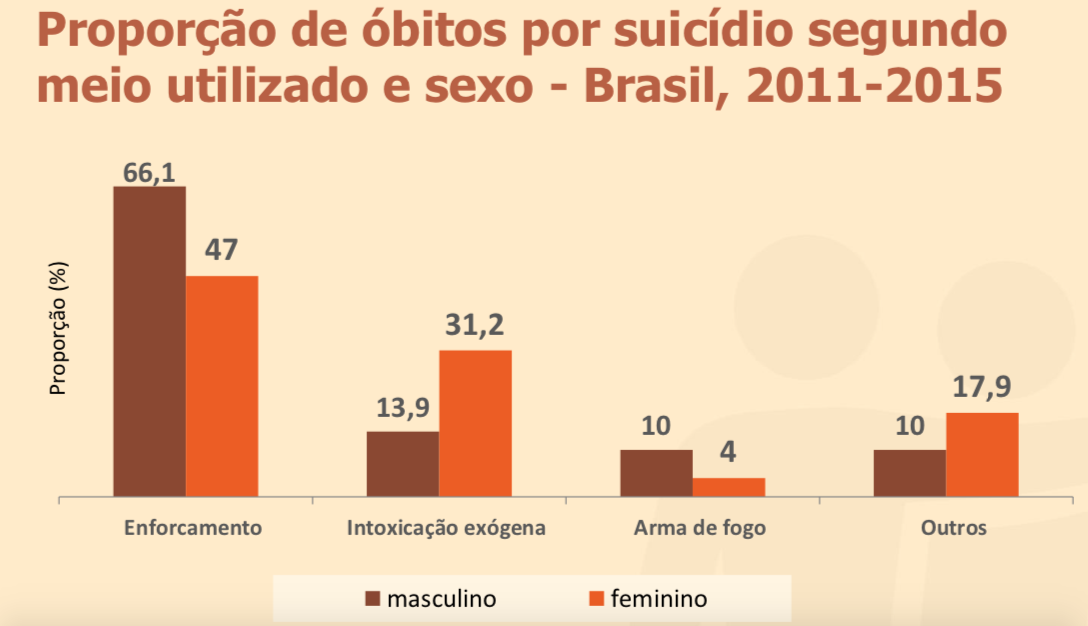 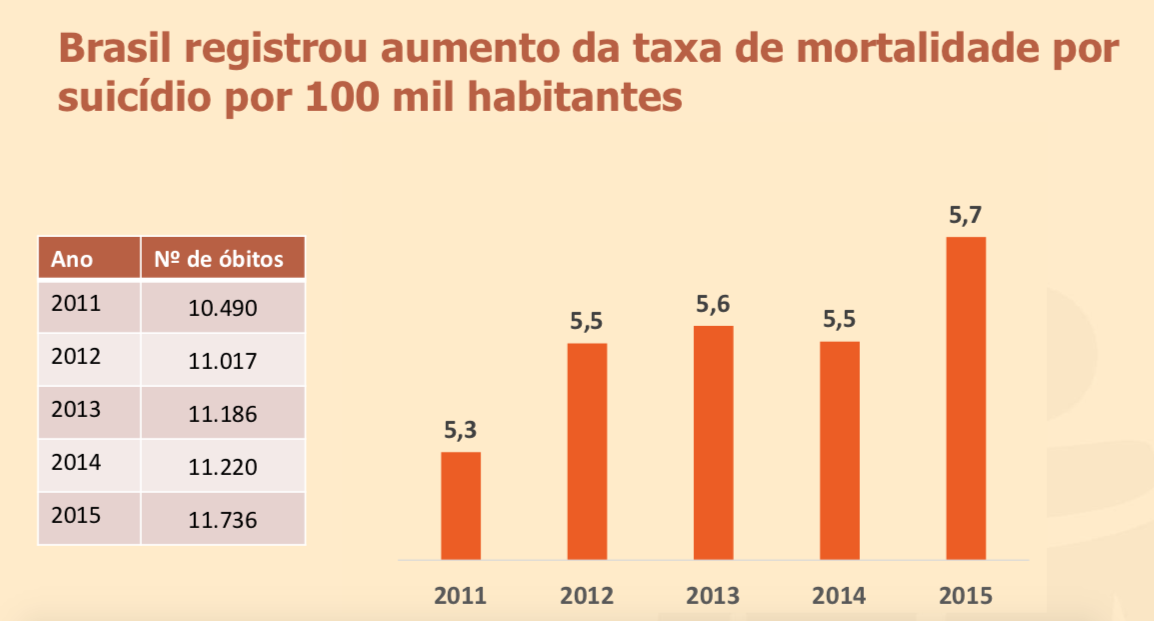 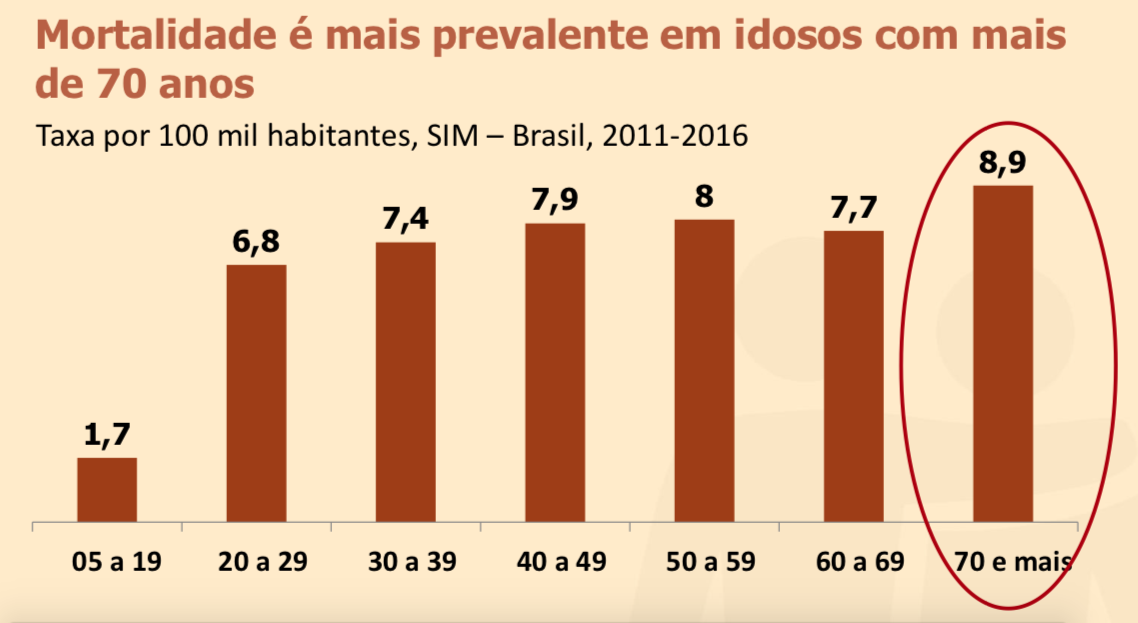 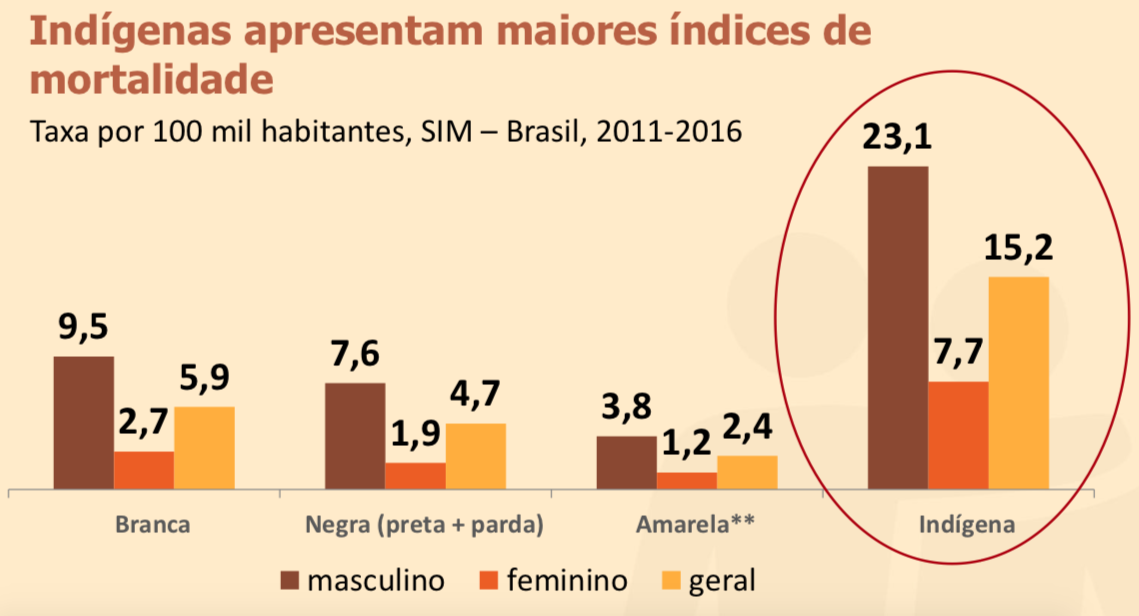 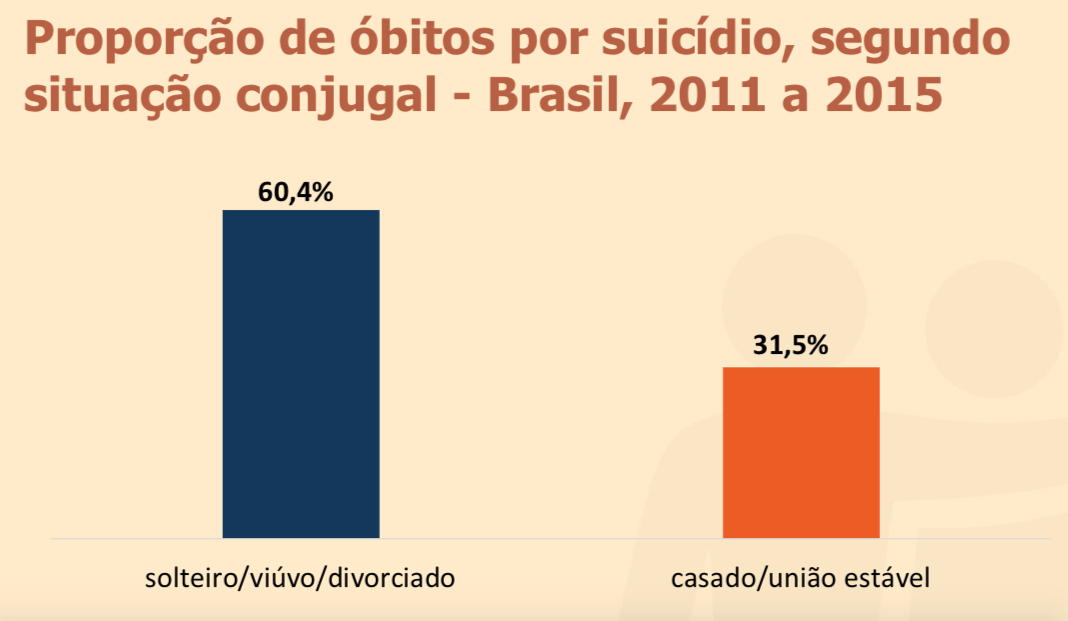 [Speaker Notes: Falar de fatores de proteção]
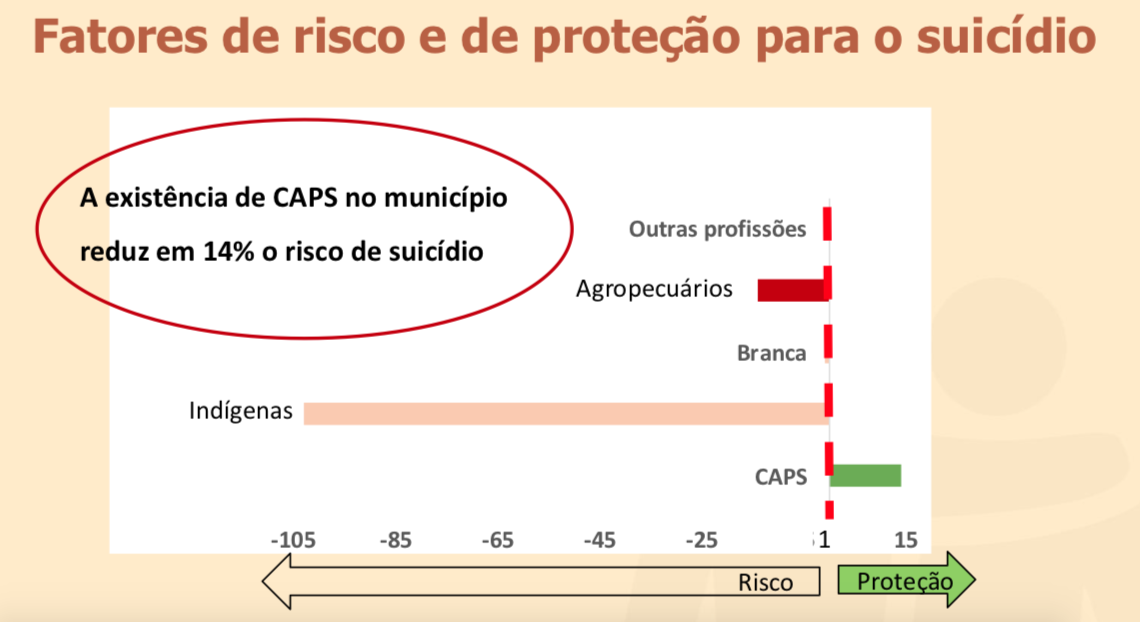 FATORES DE RISCONão é uma situação que aumenta o risco de suicidio
Não olhar de forma isolada – Fenômeno Complexo.
pRINCIPAIS FATORES DE RISCO
Tentativa prévia (5-6 vezes);
50% já haviam tentado!


Doença Mental
É possível tratar!!
Fatores de risco
Genero Masculino;
Jovens e Idosos;
Solteiro, separado, viúvo;
Isolamento – solidão;
Fatores de risco
Desemprego, Aposentadoria;
Situação financeira – crise (2-3 meses);
Abuso na infância;
Fatores risco
História familiar  herança genética + comportamento aprendido;
Doenças mentais;
Doenças físicas.
Fatores de risco
Doenças Mentais :Transtornos de humor; Abuso de substancias;Transtorno de Personalidade; Esquizofrenia…

*Gravidade da doença, Internação hospitalar e comorbidades
[Speaker Notes: Quase 100%
80% tem essas doenças]
Fatores de risco
Doenças físicas doenças crônicas e dolorosas, sequelas… (Acidente Vascular Cerebral, Cancer, Doença Degenerativa, HIV…)

RISCO MAIOR NO MOMENTO DO DIAGNOSTICO – ATÉ ELABORAR, CRIAR UMA ESTRATÉGIA.
Sentimentos/ comportamento
Desesperança, Desespero ,Desamparo e Impulsividade!


Jovens —> impulsividade + uso de substâncias - Cuidado!
O Que fazer?
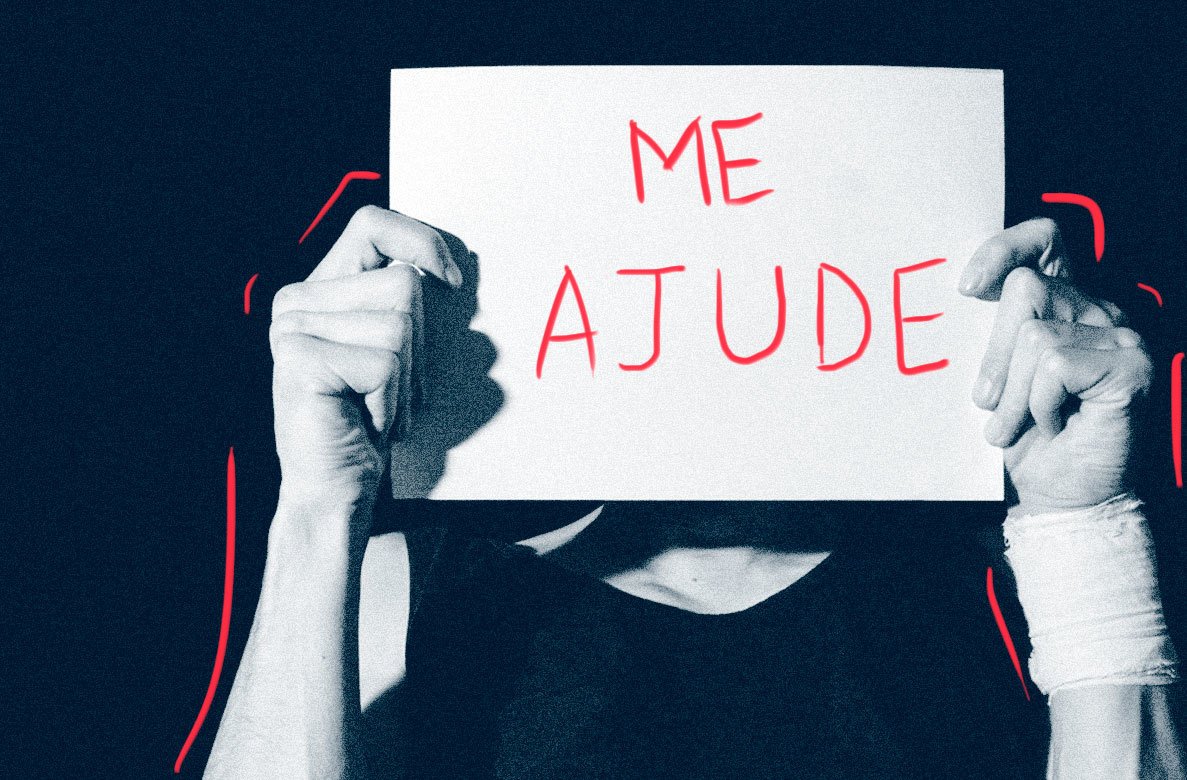 Primeiro passo:
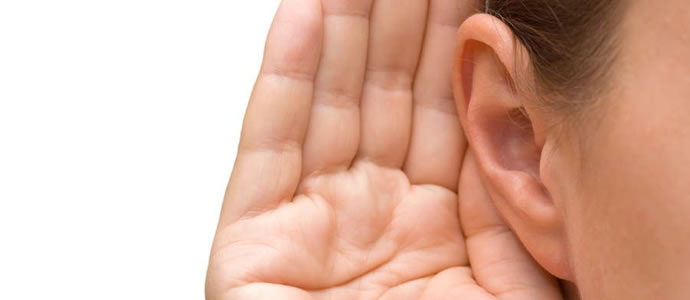 sOBRE ESCUTAR…
Deixar falar ajuda!
Mito – Quem fala que quer morrer não se mata.
Não julgar. Cuidado com preconceito – Chantagem emocional (?)
Conversar sobre não incentiva a cometer o ato;
Outro Mito - a pessoa pode escolher entre viver e morrer. Falso!

Visão distorcida (9 em 10 tem Transtorno Mental).

Sempre procurar ajuda.
Segundo passo: observar
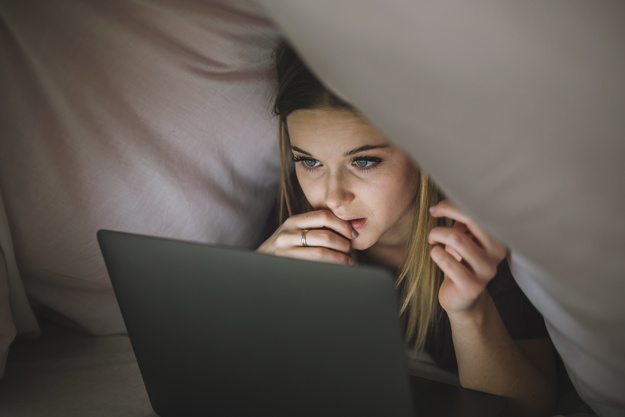 SINAIS DE Preocupação com morte
Falar sobre morrer frequentemente;

Visão negativa sobre a vida;

Fazer testamento, organizar…
Algumas frases…
Vou desaparecer;

Vou deixar vocês em paz;

Eu queria poder dormir e nunca mais acordar;
MUDANÇAS NO COMPORTAMENTO
Cuidados com a vaidade;

Cuidados com Higiene

Deixar de frequentar aula;

Deixar de participar de festas;
MUDANÇAS NO COMPORTAMENTO
Alteração do sono;

Mudança de humor;

Isolamento social;
MUDANÇAS NO COMPORTAMENTO - Jovens
Roupas - Mangas compridas;
Mudança Horário de sono;
Falta de interesse por atividades que gostava antes;
Tempo gasto em Celular/ Computador —> Brincadeiras - pessoas má intencionadas.
———— pausa para complementação———
Internet - vilão ou herói ?
Não conversar com estranhos;
Não confiar em estranhos;
Não enviar fotos para estranhos;
Não compartilhar fotos íntimas;
Não ajudar a divulgar fatos que não são verdadeiros;
Pense duas vezes antes de postar algo.
Internet - vilão ou herói ?
Brincadeiras são legais apenas para se divertir! Se você está sendo ameaçado - Denuncie. Não tenha medo, você não está sozinho.

Não é legal compartilhar imagens de sofrimento, tortura ou de mortes.

Respeito ao outro.
Como avaliar?
COLOCAR-SE NO LUGAR DO OUTRO;


LEIA E PENSE ANTES DE POSTAR OU ENVIAR —> AQUILO REALMENTE É VERDADE? VAI AJUDAR ALGUÉM?
As três peneiras
Um rapaz procurou Sócrates e disse-lhe que precisava contar-lhe algo sobre alguém. 

Sócrates ergueu os olhos do livro que estava lendo e perguntou:

- O que você vai me contar já passou pelas três peneiras?

- Três peneiras? - indagou o rapaz.
- Sim! A primeira peneira é a VERDADE. O que você quer me contar dos outros é um fato? Caso tenha ouvido falar, a coisa deve morrer aqui mesmo. Suponhamos que seja verdade. 

Deve, então, passar pela segunda peneira: a BONDADE. O que você vai contar é uma coisa boa? Ajuda a construir ou destruir o caminho, a fama do próximo?
Se o que você quer contar é verdade e é coisa boa, deverá passar ainda pela terceira peneira: a NECESSIDADE. Convém contar? Resolve alguma coisa? Ajuda a comunidade? Pode melhorar o planeta?
- Se passou pelas três peneiras, conte! Tanto eu, como você e seu irmão iremos nos beneficiar.
Caso contrário, esqueça e enterre tudo. Será uma fofoca a menos para envenenar o ambiente e fomentar a discórdia entre irmãos, colegas do planeta.
BULLYNG
Quando falamos do outro falamos mais de nós mesmos do que do outro.

Mudar o nosso comportamento;

Respeitar o outro;

Não é uma brincadeira quando os dois não estão se divertindo.
———————-—-retomando—————————-
Terceiro passo: NÃO JULGAR
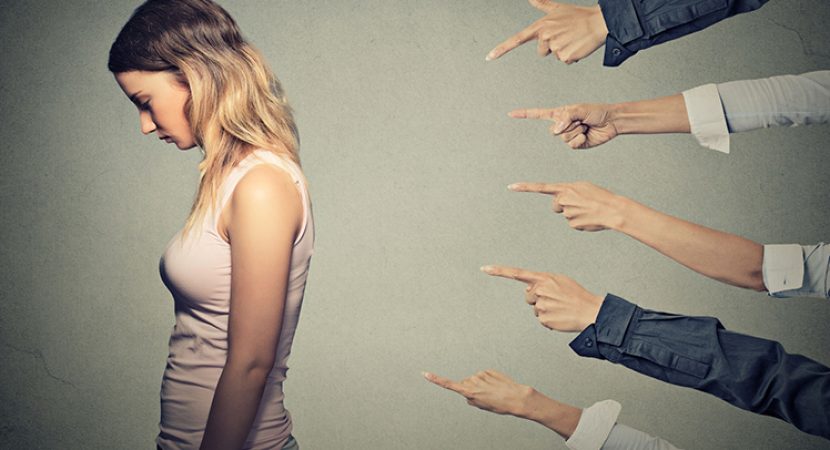 Valorize
Escutar — Com tempo! ;
Incentivar a procurar ajuda;
Situação de risco – não deixar a pessoa sozinha (familiares, serviço de saúde..);
Avaliar segurança do local;
Manter contato.
Garanta que a pessoa vá procurar ajuda!
Tentativa de suicidio é uma emergência médica!!!

Como infarto, fratura exposta…
O Que não fazer?
Julgar (fraqueza, covardia…)
Banalizar  (já passei por isso, é por isso que você quer morrer?)
O Que não fazer?
Opinar – te falta Deus, isso é falta de vergonha na cara…
Dar sermão: tantas pessoas com problemas sérios, e você fazendo isso..
Como falar sobre suicidio - MÍDIAS
A forma como informar é importantíssima!
Não é uma solução.
Evitar divulgar o método utilizado - evitar compartilhar fotos/ notícias.
Divulgar como conseguir ajuda! Divulgar esperança!
RISCO PODE VARIAR
Avaliação periódica;
Sempre perguntar sobre suicidio – não aumenta o risco
Risco pode mudar de um momento para o outro
[Speaker Notes: Colocar como falar/ postar suicidio = explicar efeito contagio

Nos dados falou falar de doencas mentais e alcoolismo]
O QUE TEMOS A VER COM TUDO ISSO?
FALAR SOBRE SUICÍDIO AJUDA A EVITAR MORTES POR ESSA CAUSA.
[Speaker Notes: Deixar uma mensagem e contato]
O QUE TEMOS A VER COM TUDO ISSO?
SABER OUVIR PODE SALVAR UMA VIDA.
O QUE TEMOS A VER COM TUDO ISSO?
RESPEITAR A DOR DO OUTRO PODE SALVAR UMA VIDA.
O QUE TEMOS A VER COM TUDO ISSO?
SEMPRE PROCURAR AJUDA

PENSAR EM MORRER NÃO É NORMAL.
oNDE PROCURAR AJUDA?
Atendimento Médico ou Psicológico
Serviços de saúde
CAPS e Unidades Básicas de Saúde
Emergência
SAMU 192, UPA, Pronto Socorro e hospitais
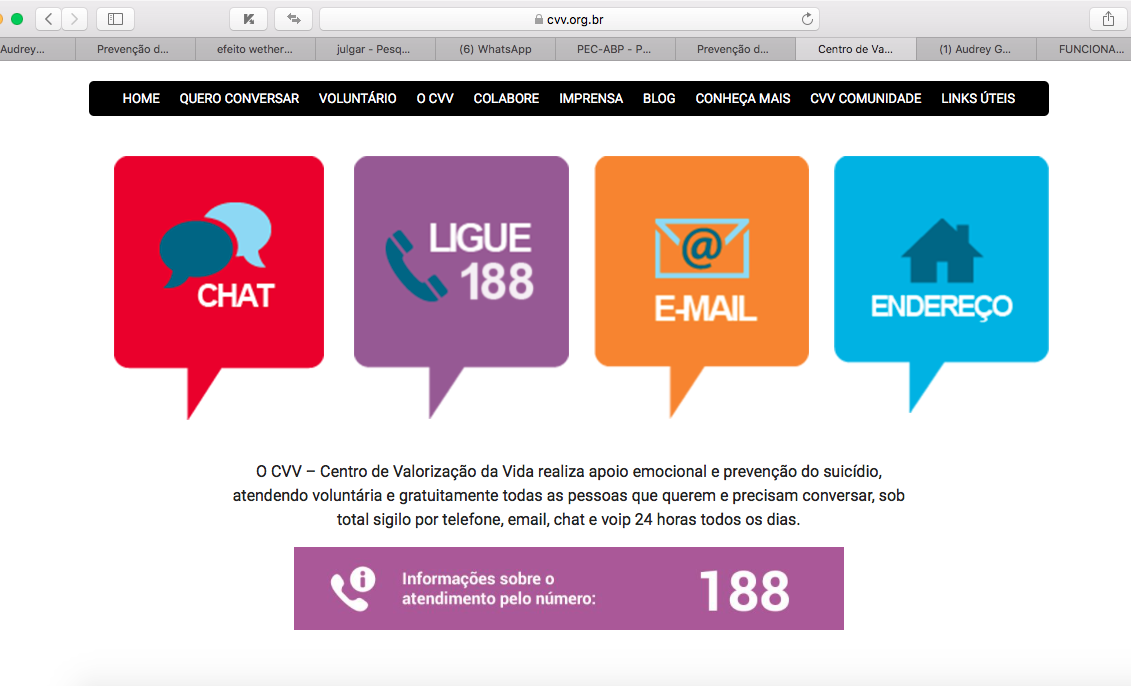 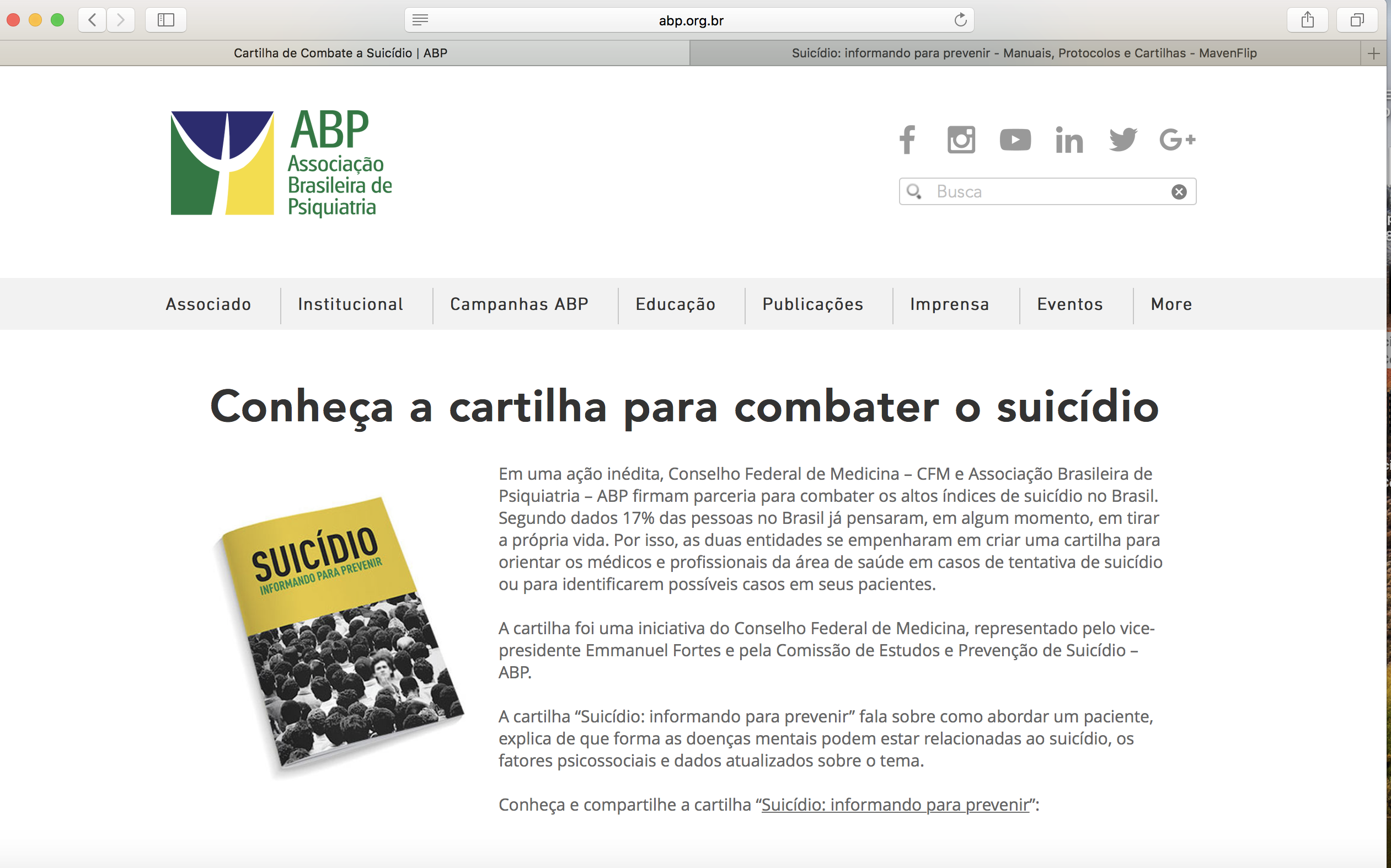 Digite para inserir uma legenda.
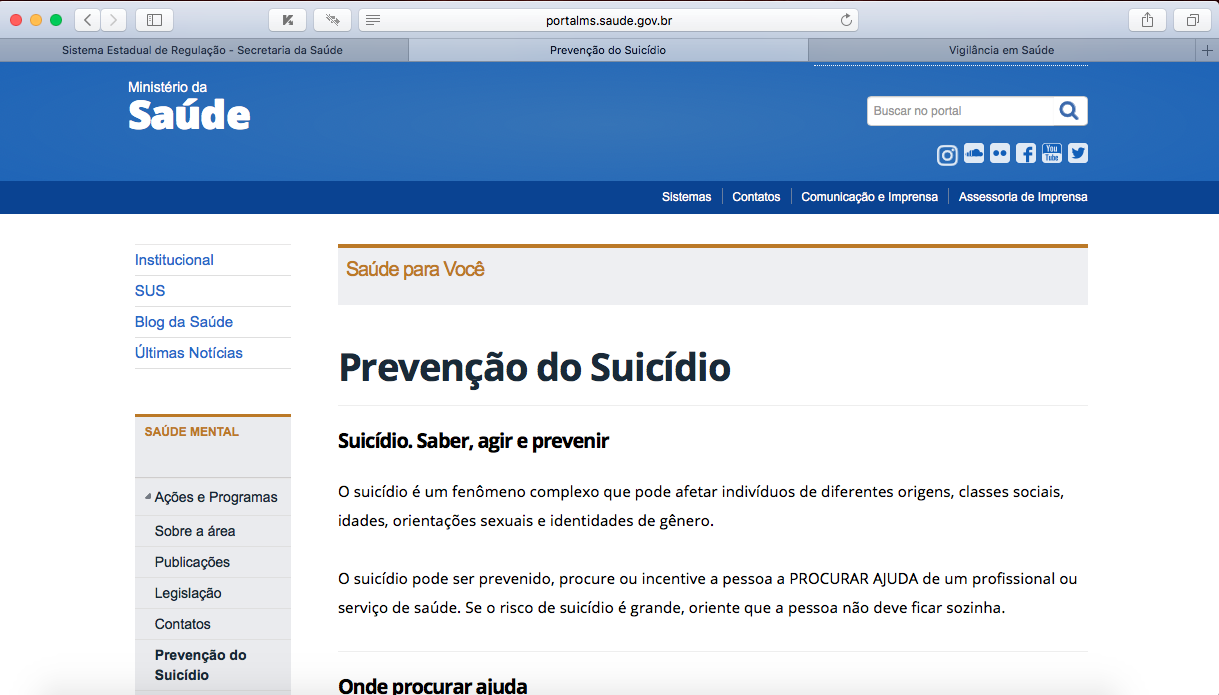 [Speaker Notes: Material Disponibilizado pelo Ministério da Saúde]
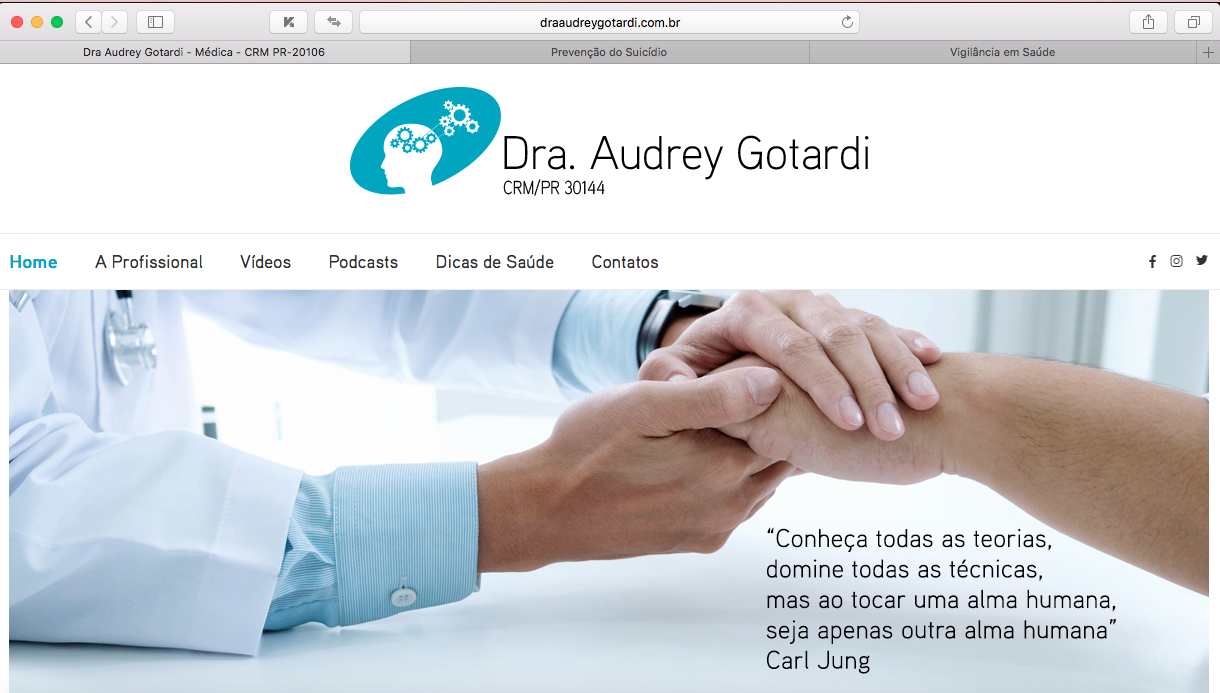 [Speaker Notes: Site – Material ficará disponível em Dicas de Saúde.]
Você não está sozinho.

Por maior que seja o problema que você esteja lidando sempre haverá uma saída, sempre há uma forma de superar o sofrimento, morrer não é a solução. 

Procure ajuda. 

Procure tratamento.
OBRIGADA!
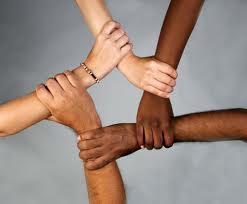